ZASADY ZDROWEGO
I
BEZPIECZNEGO STYLU ŻYCIA
Zdrowy styl życia
Zdrowy styl życia to prawidłowo zbilansowana dieta oraz aktywność fizyczna. 

Prawidłowo zbilansowana dieta to taka, która uwzględnia zapotrzebowanie organizmu na wszystkie ważne dla organizmu składniki odżywcze i energię. 

Zdrowe i racjonalne odżywianie jest bardzo ważne od pierwszych chwil naszego życia aż do wieku podeszłego.

Od tego jak i czym się żywimy zależy nasze późniejsze zdrowie i problemy z różnymi rodzajami chorób.
Czym jest dietetyka?
zasadami żywienia człowieka zdrowego i chorego 
ocenami stanu odżywienia 
ocenami wzajemnego wpływu farmakoterapii i żywienia 
zapobieganiu chorobom zależnym od żywienia 
prowadzeniem edukacji żywieniowej
psychologią żywienia
kontrolowaniem jakości produktów żywnościowych i warunków ich przechowywania 
technologiami gastronomicznymi
biochemicznymi podstawami żywienia 
technologiami gastronomicznymi
Dieta – pojęcie
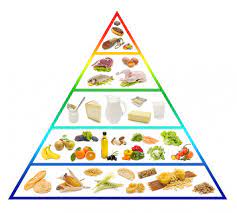 Dieta – sposób odżywiania. Potocznie używane nieprawidłowo, w stosunku do diet odchudzających. Termin dieta, stosowany w nauce o żywieniu człowieka ma różne znaczenia. Ogólnie wyróżnia się 4 rodzaje diet:
*dieta zwyczajowa (naturalna) – powszechny w danej społeczności sposób odżywiania się. W medycynie dietę tego rodzaju nazywa się dietą podstawową.
*dieta alternatywna – przyjęty w sposób świadomy sposób odżywiania się mający na celu rezygnację ze stosowania niektórych pokarmów i metod ich przygotowania (np. wegetarianizm). Do diet alternatywnych zalicza się również diety eliminacyjne.
*dieta lecznicza, dieta terapeutyczna – żywienie, w którym z przyczyn zdrowotnych zmodyfikowano podaż składników energetycznych i substancji odżywczych. Diety tego rodzaju są niezbilansowane w stosunku do potrzeb żywieniowych zdrowego człowieka ale ich okresowe stosowanie ma uzasadnienie terapeutyczne. W medycynie pod nazwą dieta rozumie się dietę leczniczą.
*dieta doświadczalna – specjalnie skomponowane pożywienie wykorzystywane w badaniach żywieniowych, które mogą być prowadzone na zwierzętach laboratoryjnych lub ludziach.
ZaBurzenia odżywiania- choroby
Ortoreksja
Bulimia
Anoreksja
Bulimia – zaburzenie odżywiania charakteryzujące się napadami objadania się, po których występują zachowania kompensacyjne. Do najczęstszych zachowań należą: wywoływanie wymiotów, głodówki, użycie diuretyków, środków przeczyszczających, wykonywanie lewatyw, nadmierne ćwiczenia fizyczne.
Anoreksja - inaczej jadłowstręt psychiczny, jest zespołem chorobowym, który przejawia się świadomym ograniczaniem przyjmowania pokarmów i zmniejszaniem kaloryczności posiłków, co prowadzi do znaczącego spadku masy ciała i wychudzenia.
Ortoreksja - chorobliwe dążenie do spożywania produktów wyłącznie zdrowych. Chory może odmówić przyjmowania pokarmów po określonej obróbce termicznej (np. smażonych). Kupowanie i przygotowywanie posiłków zajmuje mu dużo czasu, odstępstwo od tej praktyki powoduje natomiast ogromne poczucie winy.
Jak być bezpiecznym w ruchu drogowym?
Zasada ruchu prawostronnego. 
• Zasada ostrożności- każdy uczestnik ruchu i wszystkie osoby znajdujące się na drodze są zobowiązane zachować ostrożność, tzn. unikać wszelkiego działania, które mogłoby spowodować zagrożenie bezpieczeństwa ruchu drogowego. 
• Zasada szczególnej ostrożności- kierujący pojazdem powinien zwiększyć uwagę oraz dostosować swoje zachowanie do sytuacji i warunków na drodze tak, aby mógł szybko reagować, np. zmniejszyć prędkość lub się zatrzymać. 
• Zasada ograniczonego zaufania- poruszając się po drodze , wierzymy innym uczestnikiem ruchu drogowego , chyba że ich zachowanie wskazuje na to, że nie będą przestrzegać przepisów ruchu drogowego.
Uczestnicy ruchu drogowego
Pieszy- osoba poruszająca się pieszo, prowadząca rower, motorower, motocykl lub wózek dziecięcy, także osoba na wózku inwalidzkim. 

• Pasażer- osoba znajdująca się w pojeździe, na przykład w samochodzie, autobusie, tramwaju. 

• Kierowca- osoba uprawniona do kierowania pojazdem silnikowym. 

• Kierujący- to osoba która kieruje pojazdem lub zespołem pojazdów, a także osoba która prowadzi zorganizowaną grupę pieszych.
Bezpieczne przejście przez jezdnię.
Najpierw spójrz w lewo, później w prawo i znów w lewo.
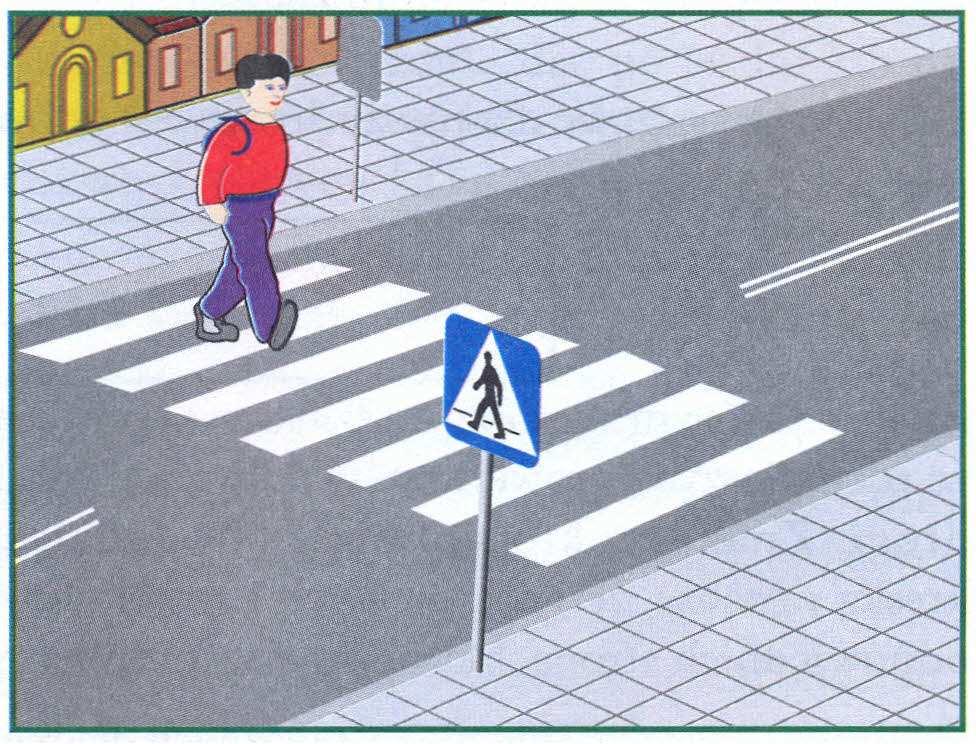 Wyprzedzanie
Omijanie
Wymijanie
Omijanie jest to przejeżdżanie obok nieporuszającego się uczestnika ruchu drogowego lub przeszkody
Wymijanie jest to przejeżdżanie obok uczestnika ruchu drogowego poruszającego się w przeciwnym kierunku
Wyprzedzanie jest to przejeżdżanie obok uczestnika ruchu drogowego poruszającego się w tym samym kierunku
Obowiązkowe wyposażenie roweru:
Światło pozycyjne z przodu białe lub żółte selektywne. 
• Światła pozycyjne z tyłu czerwone. 
• Światło odblaskowe barwy czerwonej z tyłu o kształcie innym niż trójkąt. 
• Co najmniej jeden skutecznie działający hamulec. 
• Dzwonek lub inny sygnał ostrzegawczy o nieprzeraźliwym dźwięku.
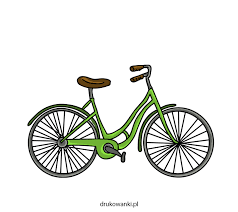 Dzwonimy po pomoc
999- pogotowie ratunkowe 
998- straż pożarna
 997- policja 
112- centrum powiadomienia ratunkowego
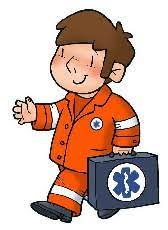 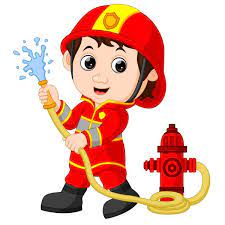 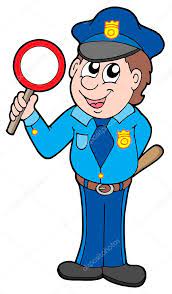 Niebezpieczeństwa czyhające w sieci
Niebezpieczne kontakty- chodzi tu o niebezpieczne osoby, na które mogą natknąć się nie tylko dzieci, ale nawet osoby pełnoletnie, czego dowodem są informacje od czasu do czasu pojawiające się w mediach.
Cyberprzemoc-stosowanie przemocy poprzez: prześladowanie, zastraszanie, nękanie, wyśmiewanie innych osób z wykorzystaniem Internetu i narzędzi typu elektronicznego takich jak: SMS, e-mail, witryny internetowe, fora dyskusyjne w internecie, portale społecznościowe i inne.
Uzależnienie od internetu-  uzależnienie od Internetu jest uzależnieniem, jak każde inne. Zdefiniowane jest ono jako kompulsywna utrata kontroli impulsów. W wyniku tego uzależnienia mogą zostać zniszczone relacje z bliskimi, obniżone oceny szkolne, czy nawet stanąć po znakiem zapytania dalsze zatrudnienie
Zasady Bezpieczeństwa w sieci
Nie udostępniaj nikomu haseł do portali społecznościowych!
Nie komunikuj się z osobami których nie znasz!
Korzystaj ze sprawdzonych, bezpiecznych stron!
Nie wchodź ma strony dla dorosłych!
Jeśli ktoś w internecie cię gnębi zgłoś to rodzicom lub zadzwoń na policje!
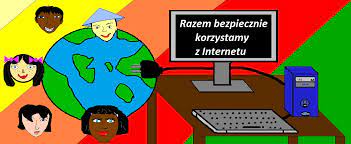 Dziękuję za uwagę!
Kinga B. ucz. kl. VII (Oddział Psychiatryczny dla Dzieci i Młodzieży)